Il y a 8 danseuses.
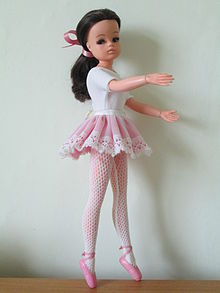 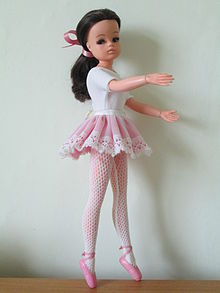 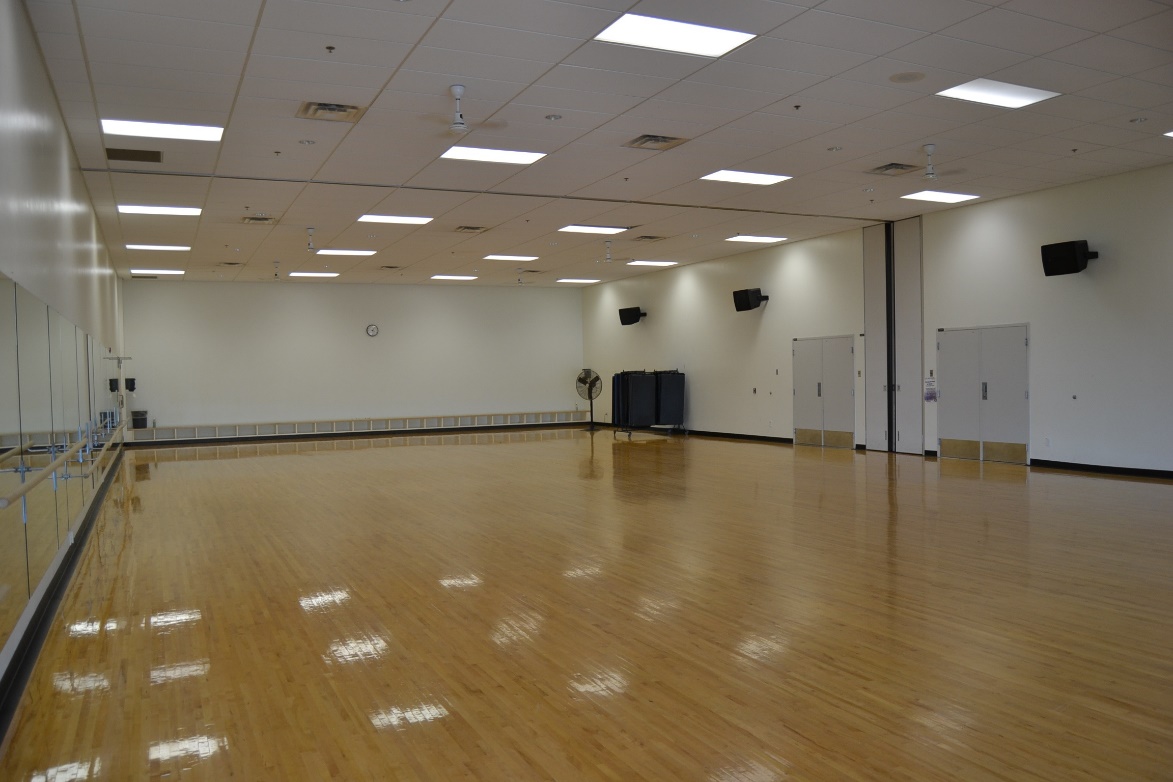 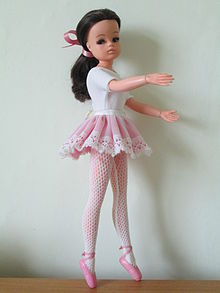 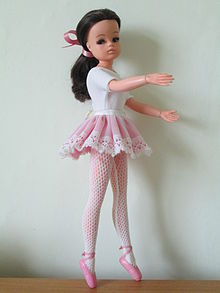 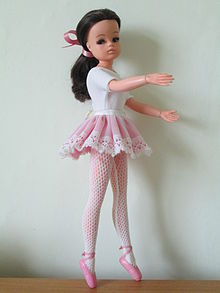 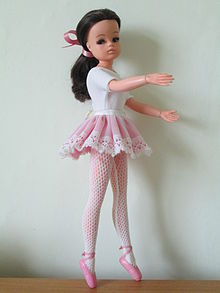 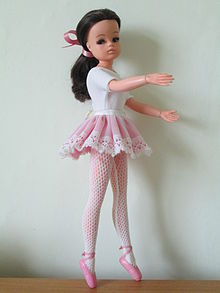 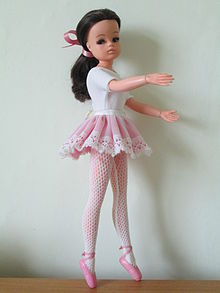 Combien de danseuses se sont cachées dans la salle de danse?
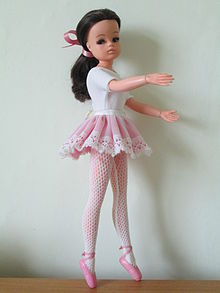 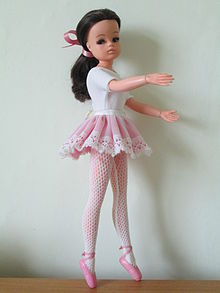 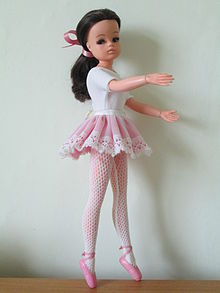 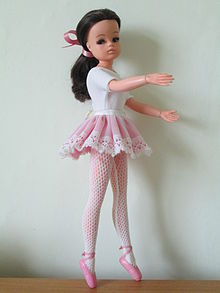 Il y a 4 danseuses cachées dans la salle.
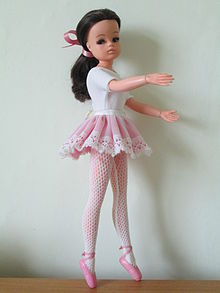 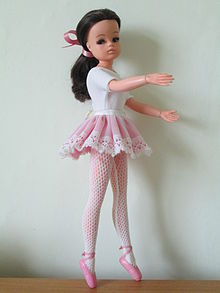 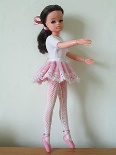 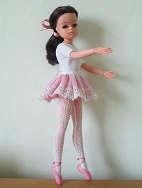 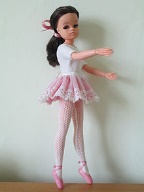 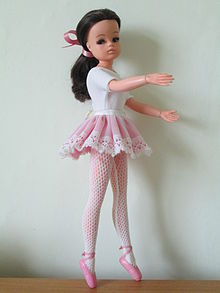 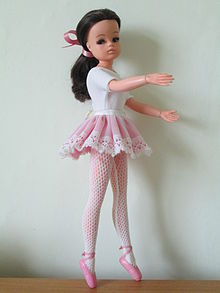 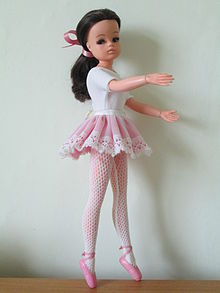 2 bateaux sont partis en mer et 5 bateaux sont restés au port. Combien de bateaux y a-t-il en tout?
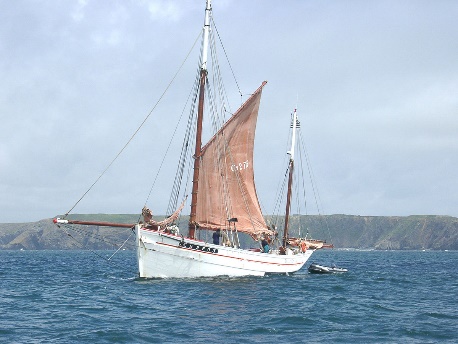 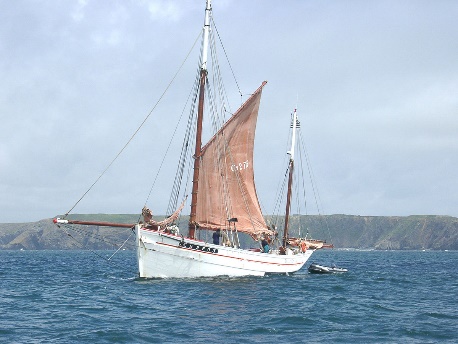 Il y a 7 bateaux en tout.
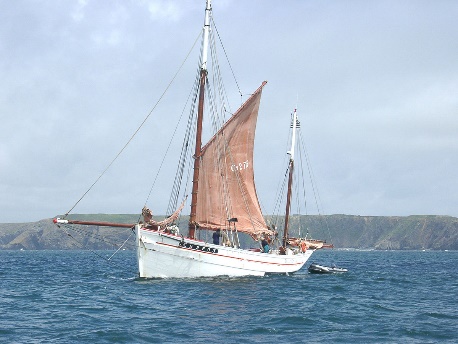 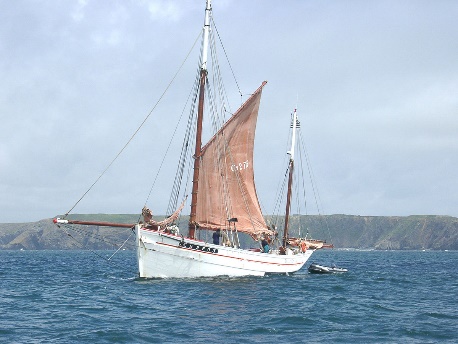 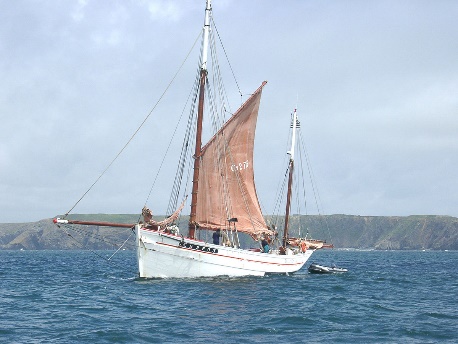 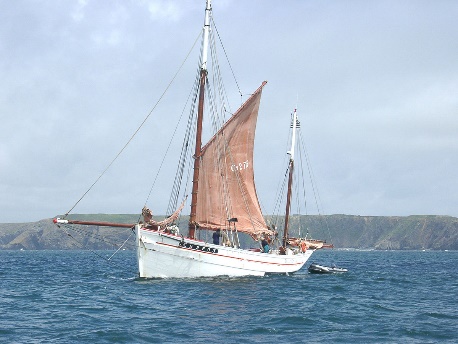 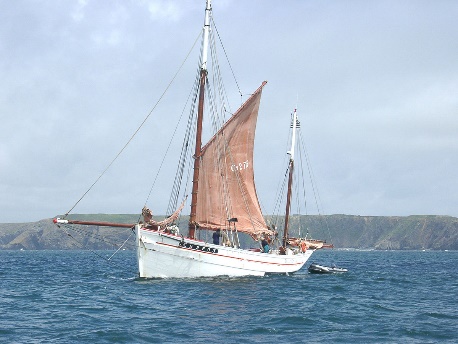 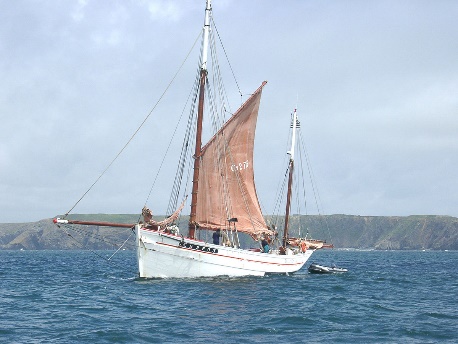 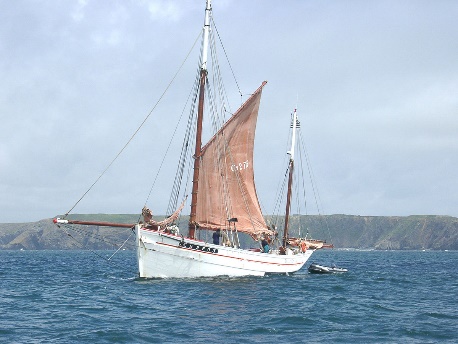 6 montgolfières sont dans le ciel et 3 n’ont pas encore décollé. Combien y aura-t-il de montgolfières dans le ciel lorsque tout le monde sera parti?
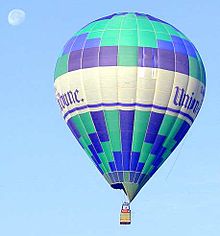 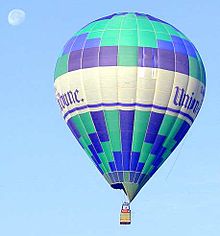 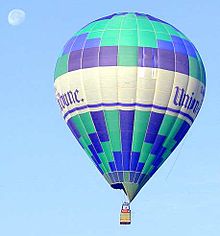 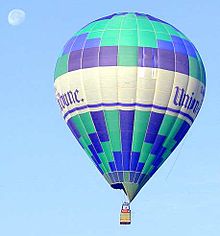 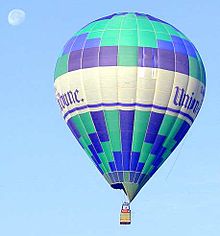 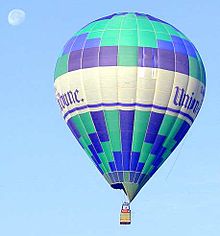 Il y aura 9 montgolfières (6           9).				   +3
+3
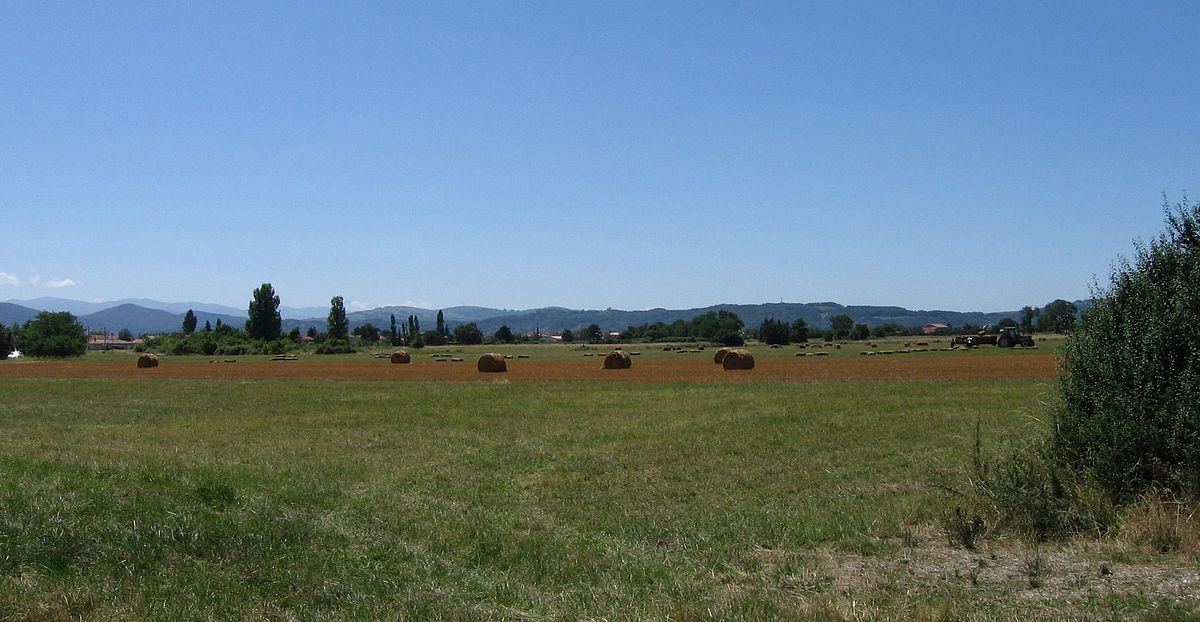 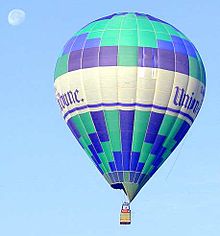 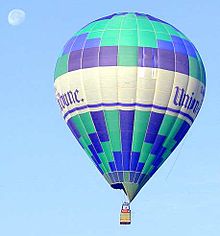 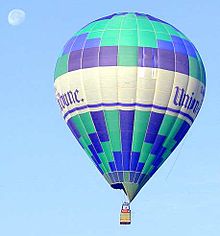 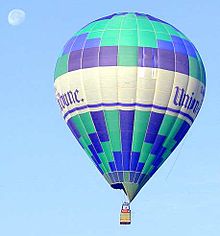 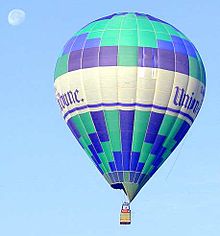 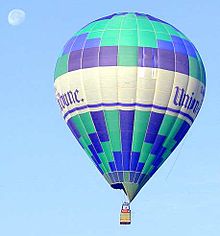 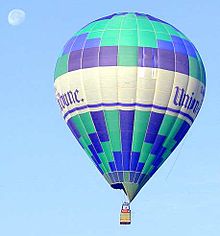 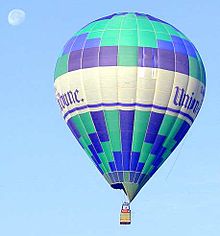 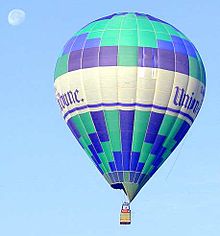 Il y a 10 bougies sur le gâteau d’anniversaire.
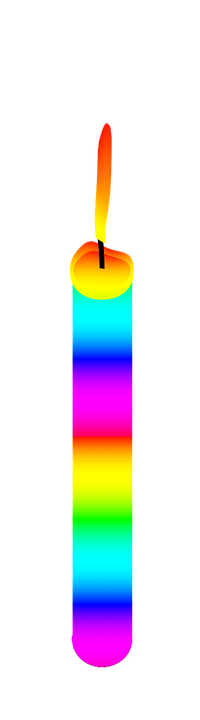 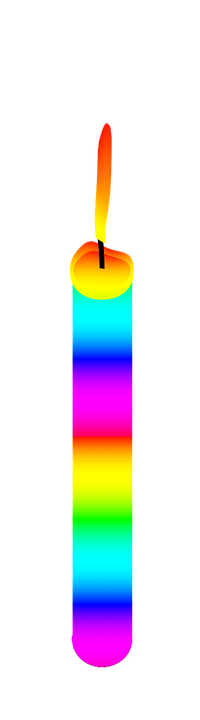 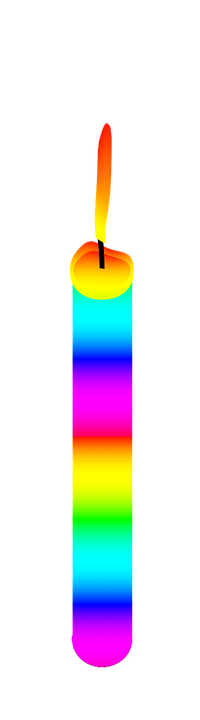 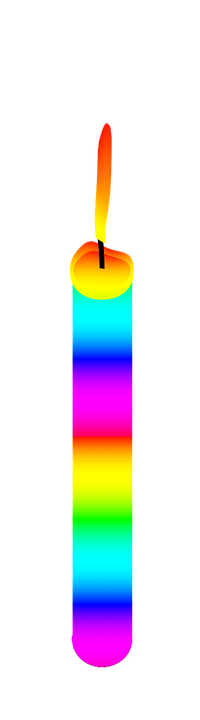 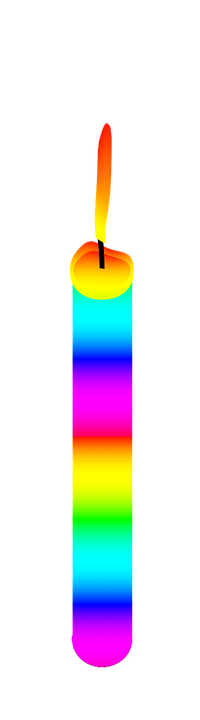 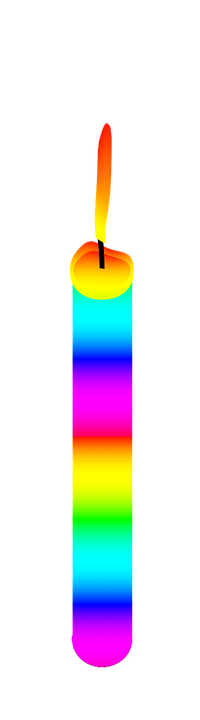 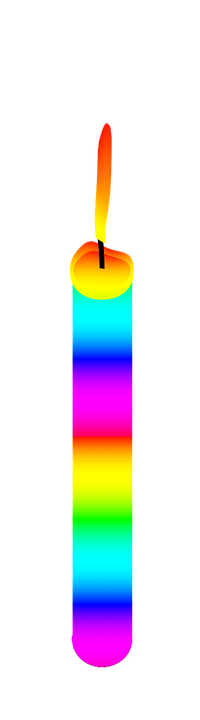 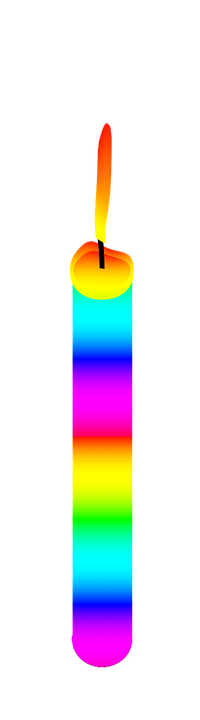 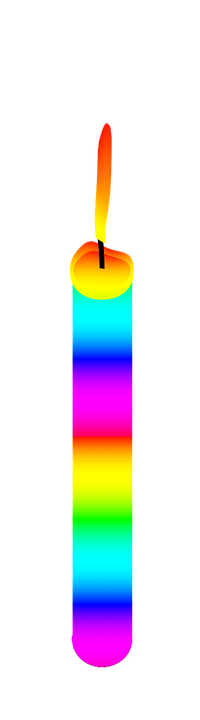 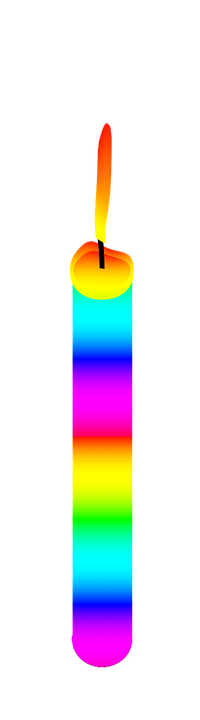 Combien de bougies ont disparu?
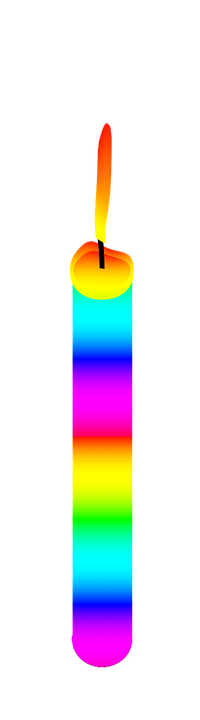 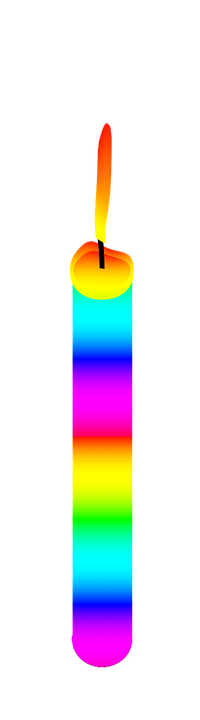 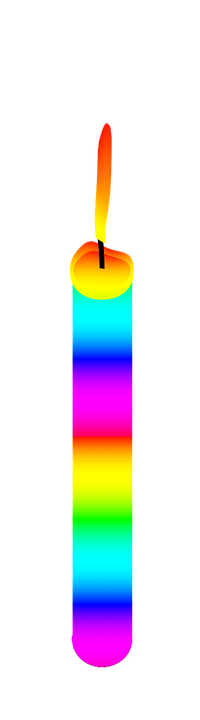 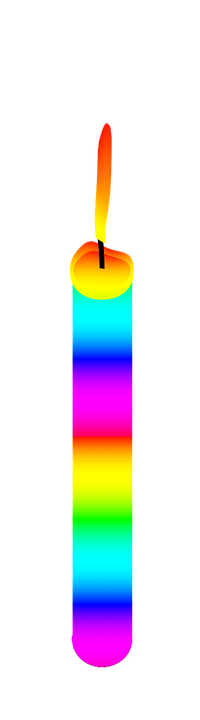 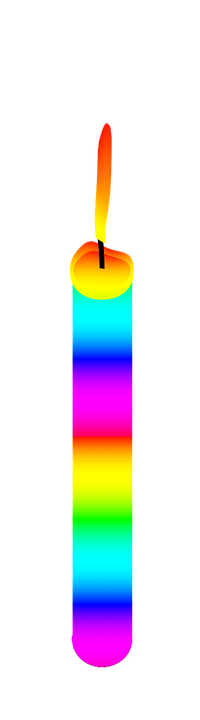 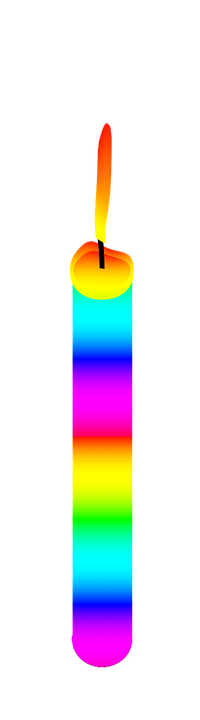 4 bougies ont disparu  car  10           6
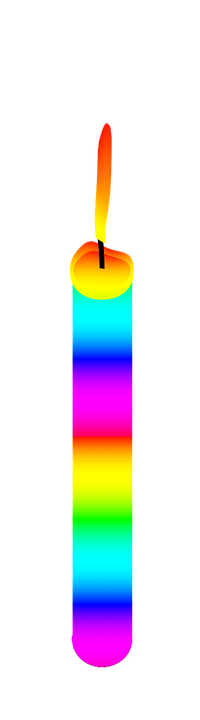 - 4
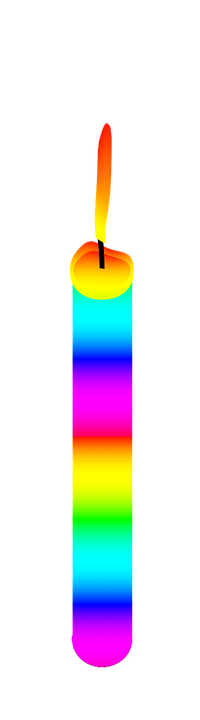 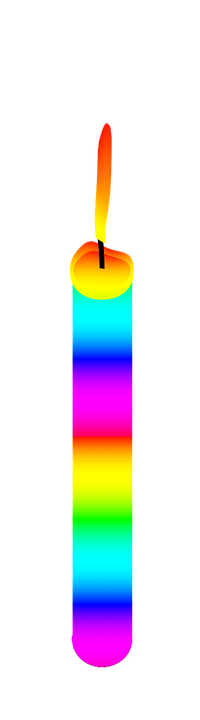 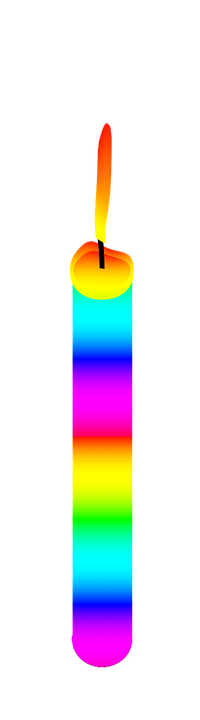 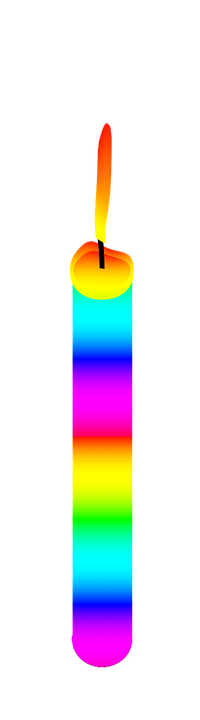 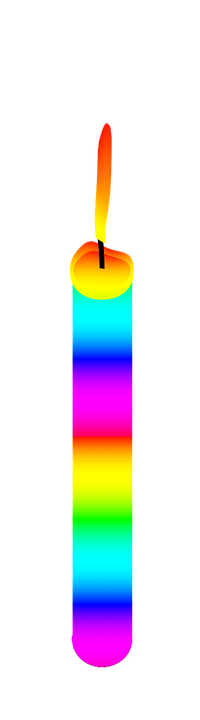 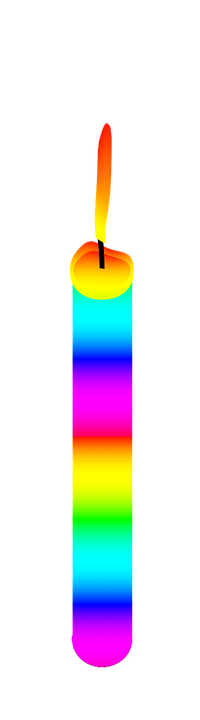 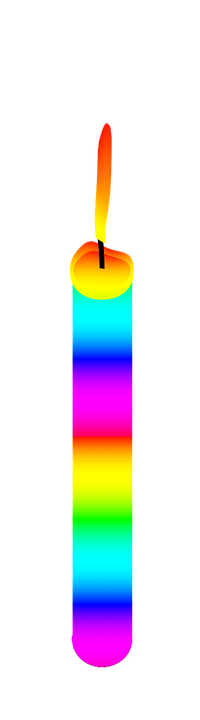 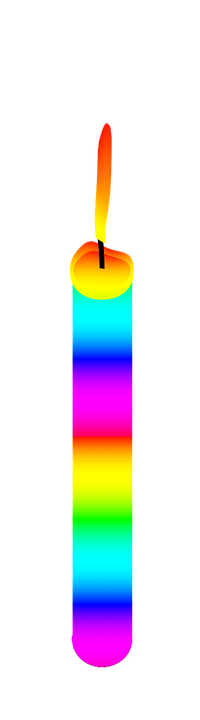 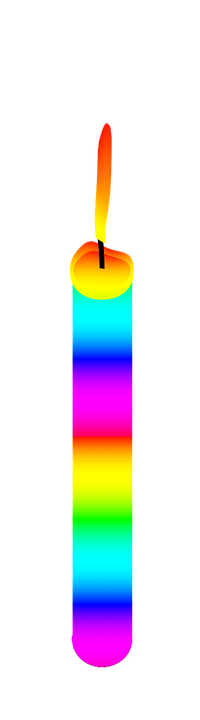